АМКУ
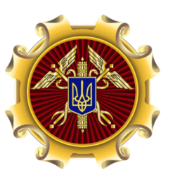 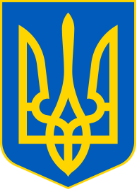 Harder
	   Better
			Faster
				   Stronger
Юрій Терентьєв
Голова Антимонопольного комітету України

Київ, 29 травня, 2019
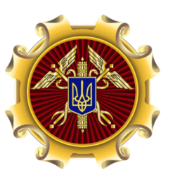 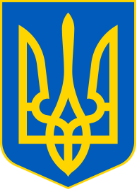 HARDER better faster stronger:
Штрафи
Штраф за АУД
Закупівлі Міноборони: «Військторг»,
«Укрпродакорд ОР», «Візит», «Пирятинський делікатес»
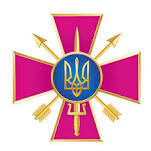 869 млн
Штрафи за концентрації
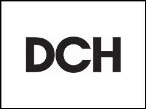 Група DCH	концентрація без дозволу			58 млн
Група ТАС	концентрація без дозволу			55 млн
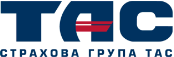 Штраф ТВ за АУД
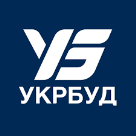 «Північно-український будівельний альянс» та «Спецбуд-плюс»
150 млн
Штраф держпідприємству за ЗМС
Держкорпорація Укрспирт				33 млн
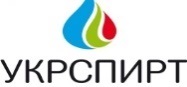 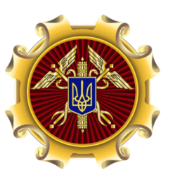 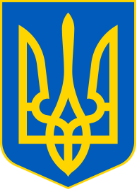 HARDER better faster stronger:
Штрафи
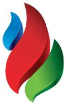 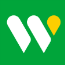 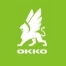 «WOG», «ОККО» і «SOCAR»				77 млн грн	АУД
Група «Надежда», група «WOG», група «ОККО» 		41 млн грн	АУД
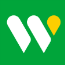 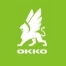 «Укрспирт»					33 млн грн	ЗМС
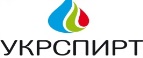 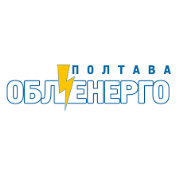 «Полтаваобленерго»				30 млн грн	ЗМС
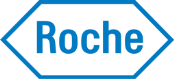 «Рош Україна», «БаДМ», «БЦФ», «Альба Україна»		18 млн грн	АУД
?
Курченко С.В.					15 млн грн	К+С
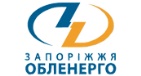 «Запоріжжяобленерго»				15 млн грн	ЗМС
«Єврооснова СМ», «Експозиція»			14 млн гр		АУД
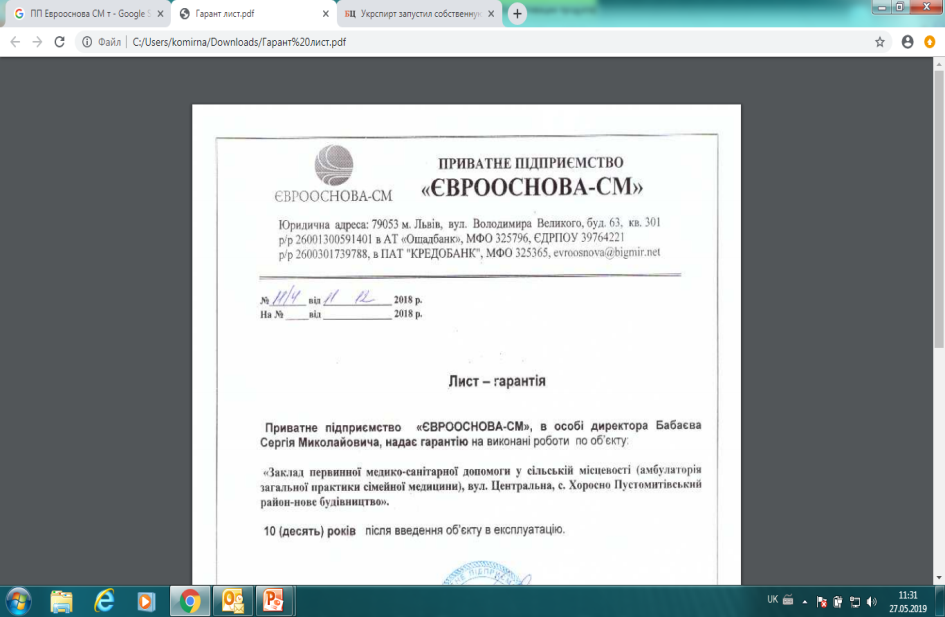 «Артемсіль»					13 млн грн	ЗМС
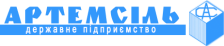 «Стронгдрінк», «Сімферопольський винно-коньячний завод» 10 млн грн 	НК
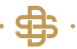 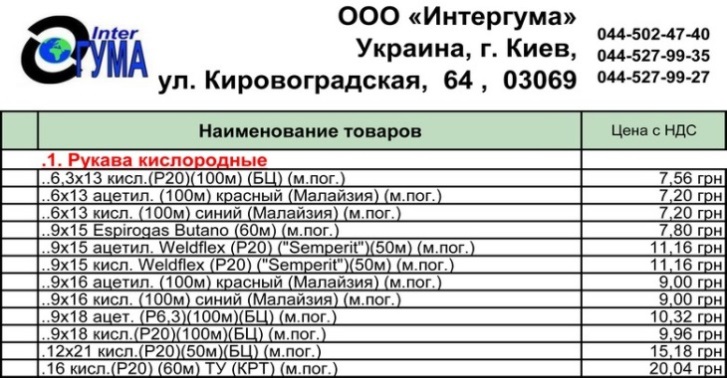 «Інтергума-2010», «Шинні технології», «Інтершина УА»	6,5 млн грн	АУД
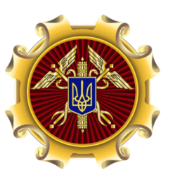 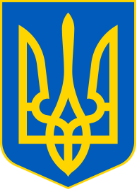 HARDER better faster stronger:
Розслідування
Ознаки АУД в формуванні цін на інсулін, інфші «фармацевтичні» справи

20 справ за ознаками ЗМС на ринках розподілу природного газу за необґрунтоване донарахування побутовим споживачам обсягів спожитого газу (облгази)

Справа про ЗМС «Укртрансгазом» та «Нафтогазом України» за придбання за завищеними цінами природного газу для забезпечення послуг балансування

Ознаки АУД в спільному підході до ціноутворення та реалізації товару на понад 1600 АЗС по всій Україні

Ознаки АУД при закупівлі підшипників для колісних пар «Укрзалізницею»

Справа про ЗМС групою компаній на ринку мінеральних азотних добрив

Ознаки АУД під час проведення конкурсу на реконструкцію Шулявського шляхопроводу («Північно-український будівельний альянс» та «Спецбуд-плюс»)
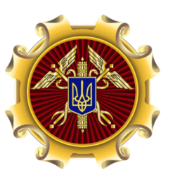 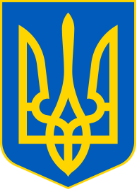 harder BETTER faster stronger:
Досягнення
Економічний ефект в 20 разів перевищує бюджет АМКУ

Діяльність АМКУ у 2016-2018 роках є профіцитною для держбюджету

Розроблено типові форми документів для різних типів порушень

50 справ ТВ на ТАК у 2019 (план) vs 10 справ у 2018

Розроблено Концепцію розвитку конкуренції

Розширення застосування економічного аналізу як доказу порушень ЗЕК

Огляд судової практики
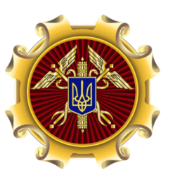 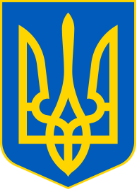 harder BETTER faster stronger:
Ефект
Отримано скарг щодо публічних закупівель
Економічний ефект відповідно до методології ОЕСР, млн USD
Дозволів на концентрацію
441- 602 -453
7786
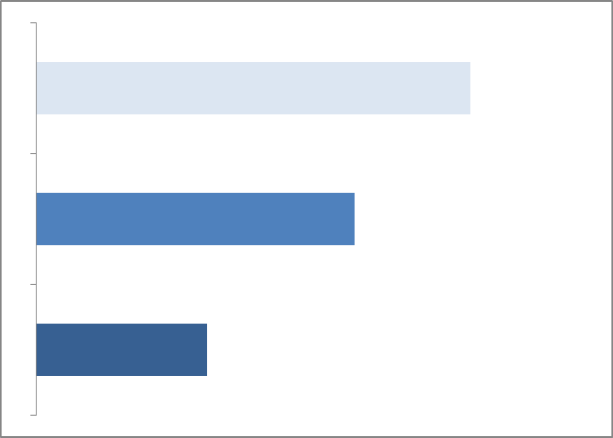 5706
150
95
52
3067
Державна допомога з 08.2017: отримано понад 1 000 нотифікацій
2017
2018
2016
2017
2016
2018
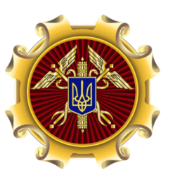 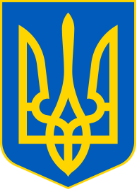 harder BETTER faster stronger:
Правозастосування
Закріплено підхід до змов на торгах як до порушення, що не потребує доведення впливу на конкуренцію (infringement by object)

Економічний аналіз як допустимий непрямий доказ:
	- кореляційний аналіз (схожість дій)
	- використання big data при розслідуванні змов на торгах

Відповідальність за порушення:
	- група компаній (концентрації без дозволу; ЗМС)
	- кінцевий бенефіціар (фактичний контролер)

Недобросовісна конкуренція: 
	- прийняття попередніх рішення (interim measure)
	- відповідальність за патентний тролінг
	- неправомірне використання комерційної таємниці

Зміна Комітетом розмірів накладених ТВ штрафів в порядку перевірки рішень
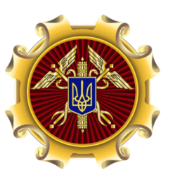 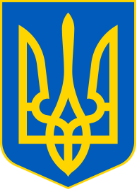 harder better FASTER stronger:
Людський потенціал
Встановлення стратегічних цілей, оперативних завдань та відповідальності по кожному структурному підрозділу
 
Цілісний підхід до розвитку персоналу (стратегія)

Оцінювання і базове навчання іноземними партнерами

Майстеркласи з підвищення фахового рівня

Співпраця із науковцями
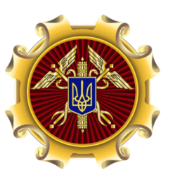 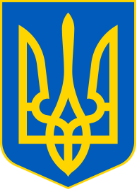 harder better FASTER stronger:
Внутрішня реформа
Реформа апарату (факт):
Посилення функції розслідування
Розформовано окремий департамент концентрацій, відділи перейшли до «ринків»
Створено Управління комунікацій та міжнародних зв’язків
В планах – збільшення штату органу оскарження

Реформа тервідділень (план):
Скорочення їх кількості
Скорочення адмінвидатків
Акцент – на фахівцях і результатах
Уніфікація практики
[Speaker Notes: Про ДД – наступний слайд]
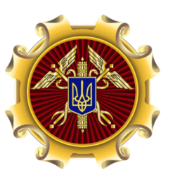 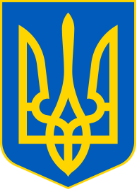 harder better FASTER stronger:
Закупівлі та ДД
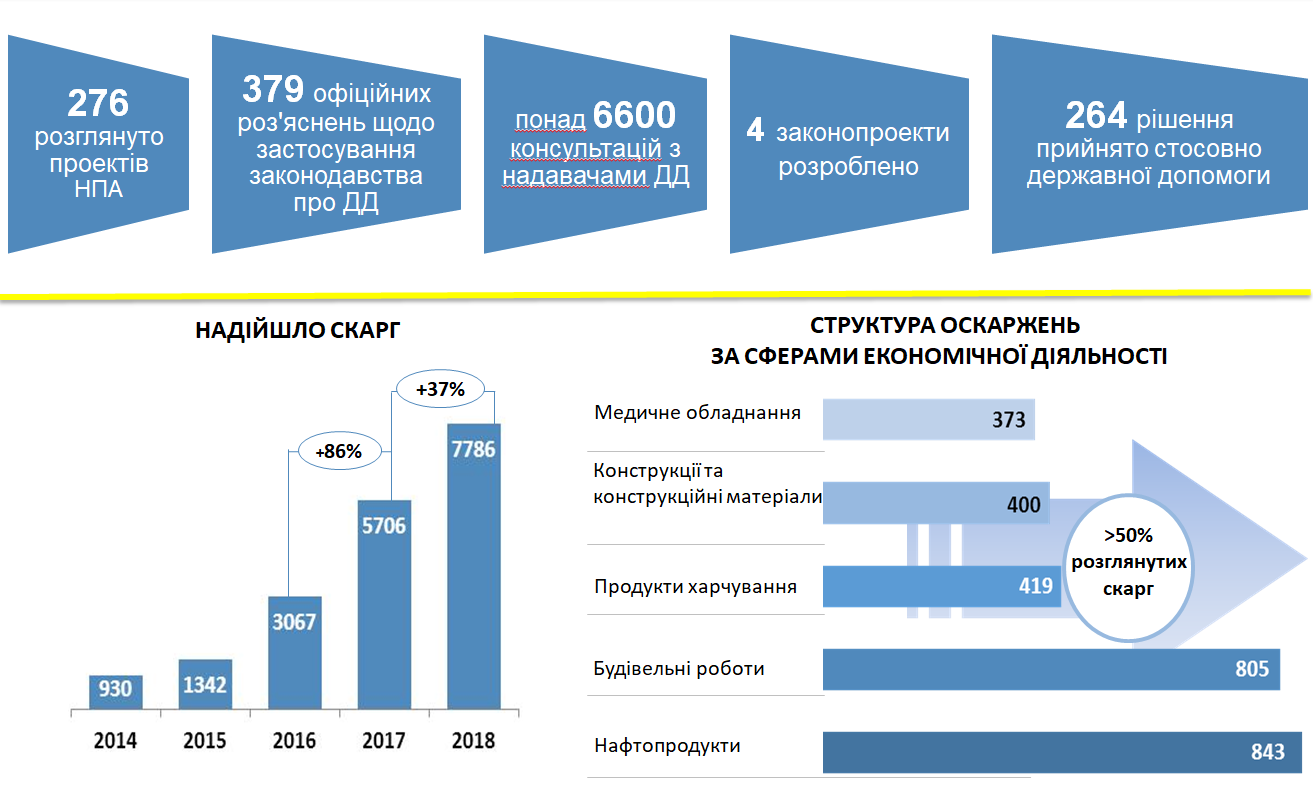 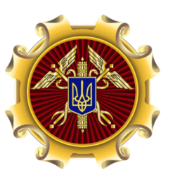 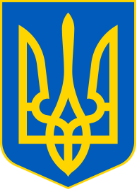 harder better faster STRONGER:
Новий закон і не тільки
Гармонізація із законодавством ЄС на основі gap analysis
матеріальні питання: концепція домінування; концепція узгоджених дій та змови; склад порушення; кваліфікація порушення; економічний суб’єкт; концентрації; відповідальність
процесуальні питання: врегулювання та прийняття зобов’язань; відповідальність; розмежування слідчих функцій та прийняття рішень 
	
Державна допомога суб’єктам господарювання

Підвищення cлідчих повноважень Комітету

Примус до виконання рішень АМКУ

Оновлення методик по визначенню монопольного становища та визначення ринку

Оновлення Положення про концентрацію
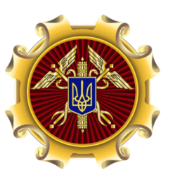 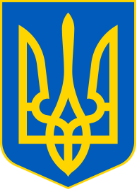 harder better faster STRONGER:
Cтратегія
Усунення існуючих та запобігання появі нових бар'єрів

Створення ефективної ринкової інфраструктури

Забезпечення конкурентного нейтралітету

Розробка та використання інструментів оцінки ступеня інтервенції держави в ринки

Обов'язкова ex-ante та ex-post оцінка регуляторних актів, що впливають на конкуренцію

Прозорі правила створення, функціонування та контролю діяльності муніципальних та державних підприємств

Підвищення рівня «конкурентної культури» в населення
ДЯКУЮ    ЗА УВАГУ!